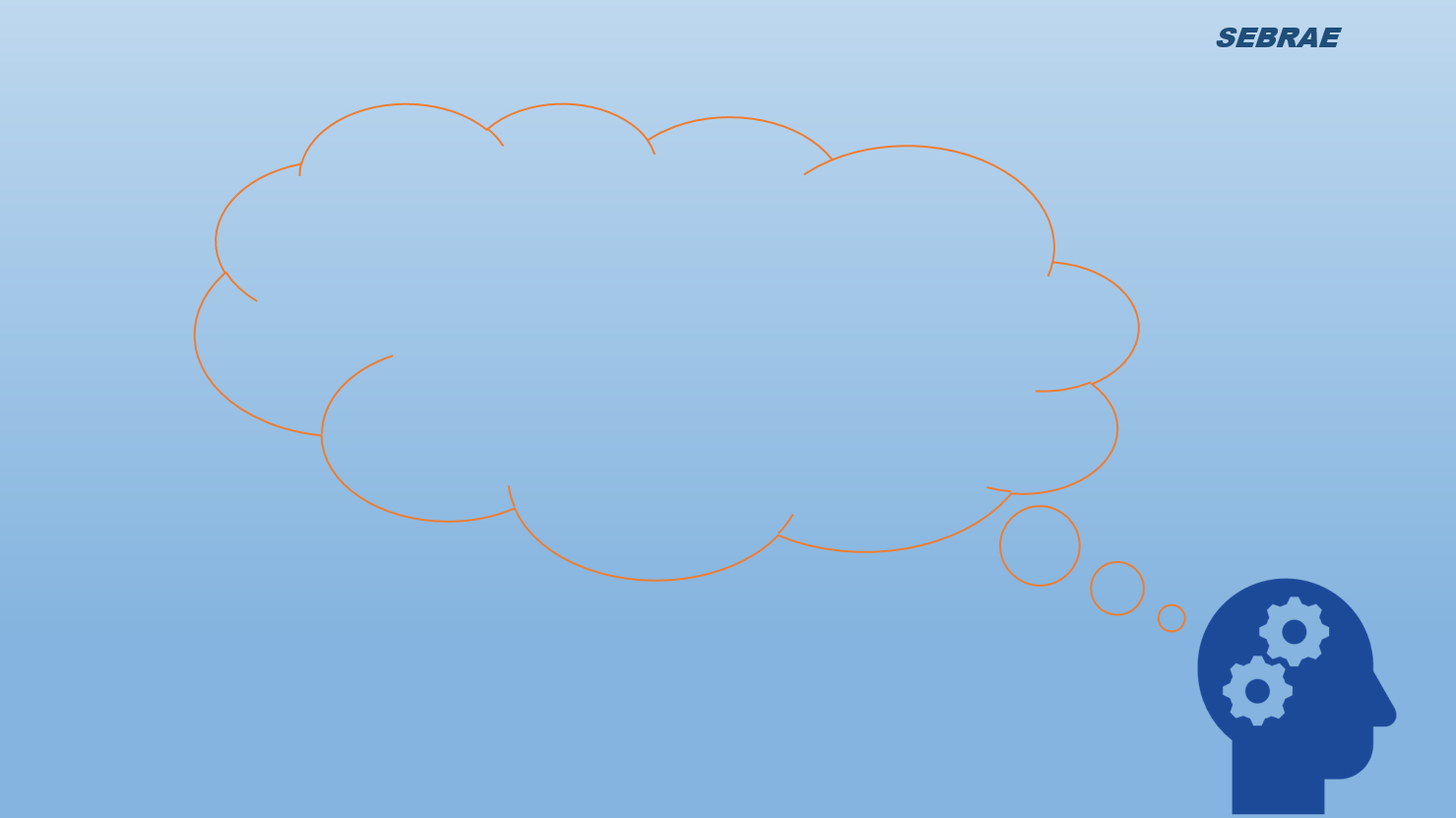 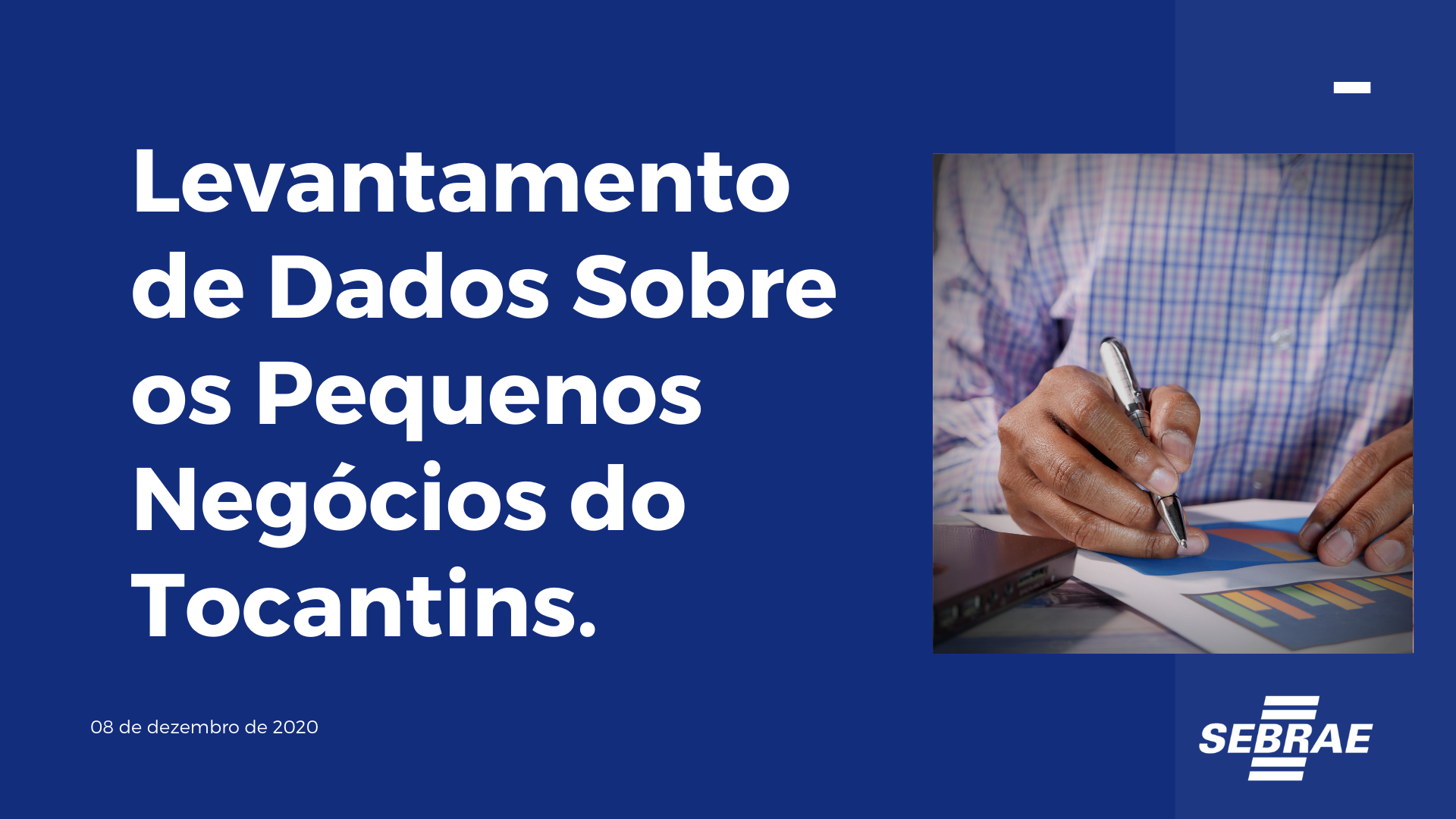 Levantamento de Dados Sobre os Pequenos Negócios do Tocantins.
NÚMERO DE PEQUENOS NEGÓCIOS
Total : 124.429
Fonte: Sebrae a partir de dados da Receita Federal do Brasil, 2020.
NÚMERO DE EMPRESAS EXPORTADORAS E VALOR EXPORTADO
FONTE: As MPE nas exportações brasileiras: 2009-2017 – Região Norte. Sebrae, 2020.
VALOR ADICIONADO DOS PEQUENOS NEGÓCIOS NO PIB DO ESTADO EM %
FONTE: FGV e Sebrae, 2017.
COMPOSIÇÃO SETORIAL DOS PN  NO PIB DO ESTADO 2017 EM %
FONTE: FGV e Sebrae, 2017.
PARTICIPAÇÃO DOS PN NO PIB DO ESTADO POR SETOR 2017
FONTE: FGV e Sebrae, 2017.
EVOLUÇÃO DA PARTICIPAÇÃO DOS PN NO PIB - INDÚSTRIA DE TRANSFORMAÇÃO EM %
FONTE: FGV e Sebrae, 2017.
EVOLUÇÃO DA PARTICIPAÇÃO DOS PN NO PIB - SERVIÇOS EM %
FONTE: FGV e Sebrae, 2017.
EVOLUÇÃO DA PARTICIPAÇÃO DOS PN NO PIB - EXTRATIVA MINERAL EM %
FONTE: FGV e Sebrae, 2017.
EVOLUÇÃO DA PARTICIPAÇÃO DOS PN NO PIB - COMÉRCIO EM %
FONTE: FGV e Sebrae, 2017.
EVOLUÇÃO DA PARTICIPAÇÃO DOS PN NO PIB - CONSTRUÇÃO EM %
FONTE: FGV e Sebrae, 2017.
RANKING DOS 15 MUNICÍPIOS COM MAIOR NÚMERO DE PN EM 2020
FONTE:
Sebrae a partir de dados da RFB, 2020.
SALDO DE EMPREGOS GERADOS PELOS PEQUENOS NEGÓCIOS
Fonte: CAGED. Secretaria Especial de Previdência e Trabalho, 2018 a 2020.
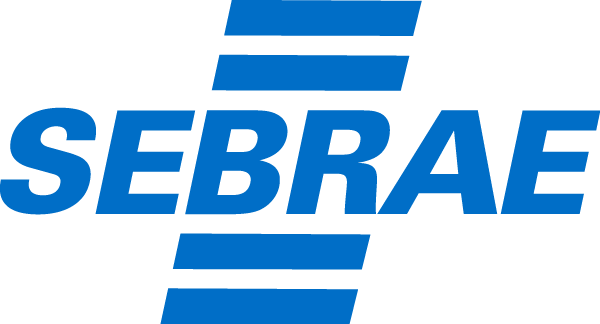 Sebrae Tocantins 2020
Unidade de Gestão Estratégica
Elaboração Técnica: Wesley Cardoso Batista / Contato: 3219-3378
Estagiário(a): Filipe Matheus Rocha Carvalho Setúbal / Lucas Aguiar Moraes Fagundes